Tracking Parcelization Over Time to Inform Planning and Policy: Parcelization Trends in Vermont
Jamey Fidel
Forest & Wildlife Program Director/
General Counsel
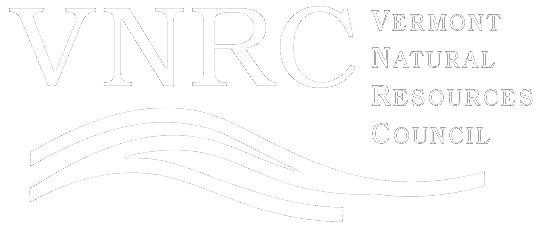 Parcelization
The breaking up of land into smaller and smaller parcels, usually through subdivision.
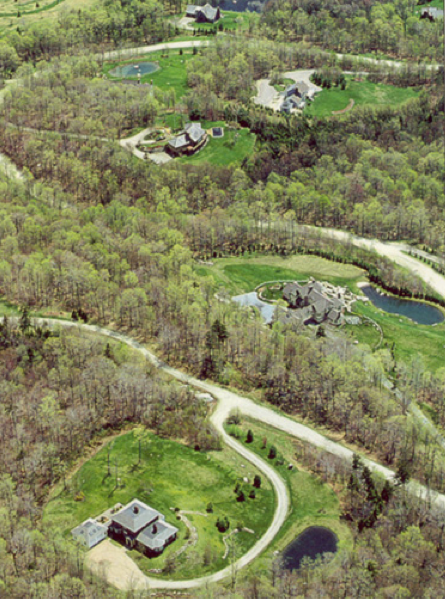 Increased, potentially disjointed ownership of parent parcel; 
Step toward new development, housing and infrastructure that may fragment natural resources and intact forests depending on how it occurs; 
Less viable tracts for forestry; and 
Potential negative ecological impacts.
A. Blake Gardner
Forest Loss
While close to 80% of Vermont is forested, forest cover is actually declining. According to the Forest Service, Vermont may have lost 102,000 acres of forestland from 2012 to 2017 (Morin et al (2017)). 

In order to minimize forest fragmentation and forest loss, it is necessary to understand where parcelization and subdivision are occurring, and the rate at which they are occurring.
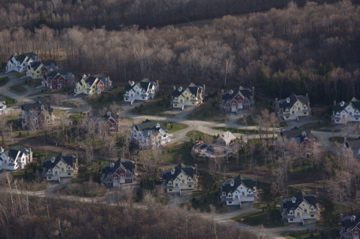 A. Blake Gardner
Morin et al (2017). Forests of Vermont, 2016. Resource Update FS-119. Department of Agriculture, Forest Service, Northern Research Station. Available at https://www.fs.fed.us/nrs/pubs/ru/ru_fs119.pdf
Background on VNRC Research
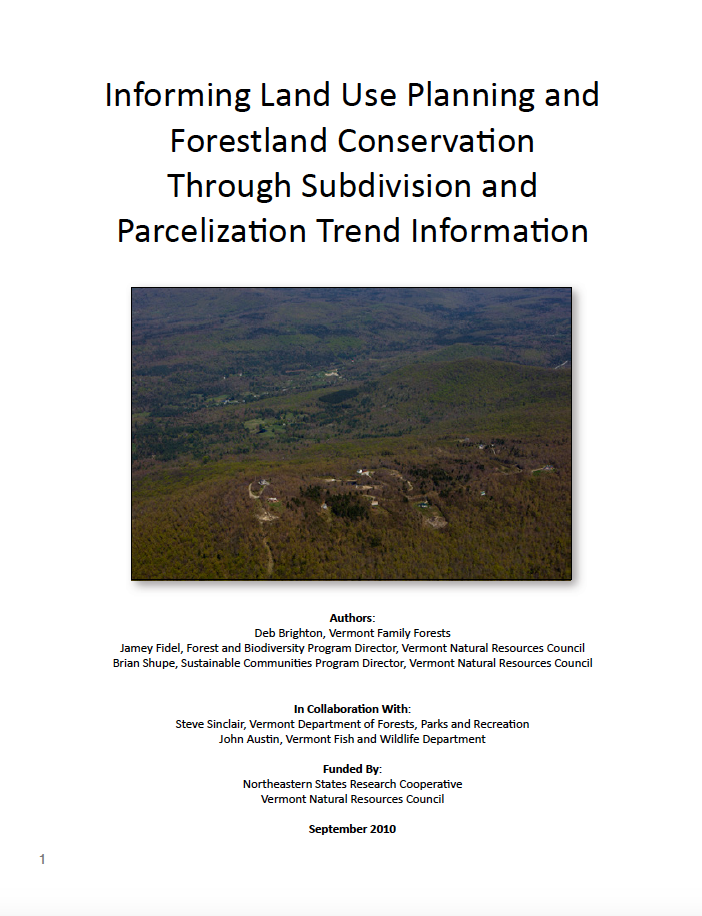 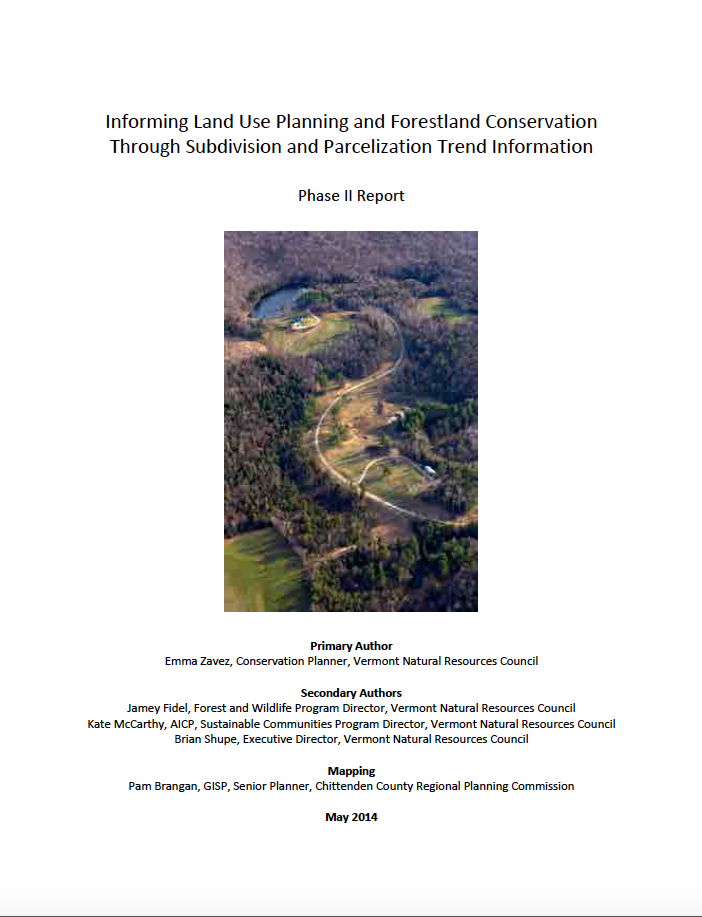 Phase 1 (2010)     Statewide parcelization trends, 
2003-2009.

Phase 2 (2014)	     Subdivisions in 22 case study towns. 

Phase 3 (2018)    Parcelization trends, 2004-2016 
(state, regional planning commission, county, & town levels)

Funded by Northeastern States Research Cooperative (NSRC), a partnership of Northern Forest states (New Hampshire, Vermont, Maine, and New York) in coordination with the 
USDA Forest Service
[Speaker Notes: We will be presenting the results of Phase 3 today. 
We won’t cover all the material that is available, but we hope to give you a snapshot of what we’ve done with the report and the accompanying website.]
Steering Committee & Partners
DATABASE DEVELOPER
Brian Voigt, Fellow, Gund Institute for Ecological Economics (UVM Rubenstein School of Environment and Natural Resources)
WEBSITE DEVELOPER:
Steve Sharp, GIS Operations Manager (Vermont Center for Geographic Information)
COLLABORATORS
John Adams, Director (Vermont Center for Geographic Information)
John Austin, Lands and Habitat Program Director (Vermont Department of Fish and Wildlife)
Pam Brangan, GIS Data & IT Manager (Chittenden County Regional Planning Commission)
Deb Brighton, Research Associate (Vermont Family Forests)
Jim Duncan, Director (Forest Ecosystem Monitoring Cooperative) 
Erik Engstrom, GIS Project Supervisor (Vermont Agency of Natural Resources)
Doug Farnham, Policy Director and Economist (Vermont Department of Taxes)
Danielle Fitzko, Urban & Community Forestry Program Manager (Vermont Department of Forests, Parks, and Recreation) 
Jens Hilke, Community Wildlife Program (Vermont Department of Fish and Wildlife)
Elizabeth Hunt, Current Use Program Chief (Vermont Department of Taxes)
Jon Osborne, GIS Director (Vermont Land Trust)
Jennifer Pontius, Research Assistant Professor (UVM Rubenstein School of Environment and Natural Resources)
Jill Remick, Director (Property Valuation and Review Division, Vermont Department of Taxes)
Kim Royar, Wildlife Biologist (Vermont Department of Fish and Wildlife)
Steve Sinclair, Director of Forests (Vermont Department of Forests, Parks, and Recreation)
Keith Thompson, Private Lands Program Manager (Vermont Department of Forests, Parks, and Recreation)
Goals for Phase 3 Research
Quantify the degree to which subdivision is affecting the viability of large parcels for resource management and conservation;

Quantify the extent to which residential development is occurring;

Quantify the extent to which large undeveloped woodland parcels are declining; and 

Document trends that may be relevant for policies and programs that support resource management and/or minimize the fragmentation of land.
Methods
Vermont Department of Taxes Grand List
	Tax Years 2004 to 2016
Use Value Appraisal (Current Use) Data

Designed Metrics to look at various trends within the data:
Number of parcels
Acreage 
Parcel Sizes 
Parcel types
Dwellings 
Land Values
Use Value Program
[Speaker Notes: Before we provide any results, we want to make clear where the data comes from.]
Project Components
Phase 3 Report:
 Background
 Methodology 
 Data, trends, and analysis
 Data limitations 
 Findings and recommendations 

Website:
 Explore data with various interactive tools
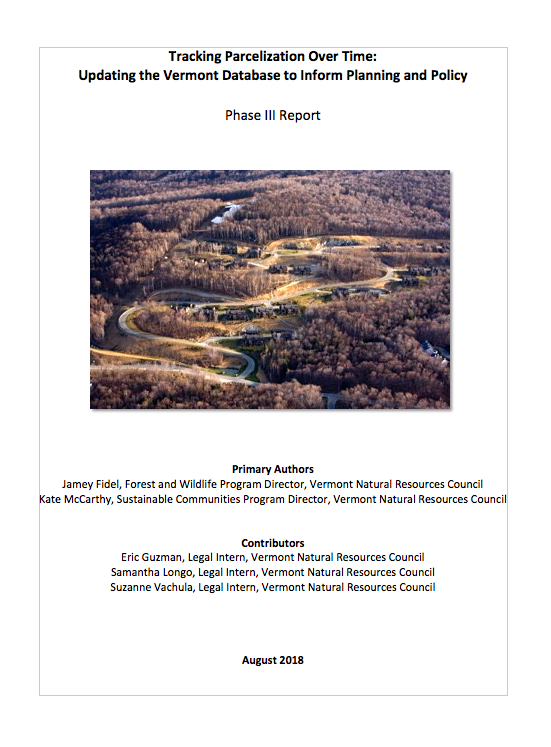 [Speaker Notes: Before we provide any results, we want to make clear where the data comes from.]
Uses & Limitations
[Speaker Notes: Before we provide any results, we want to make clear where the data comes from.]
Private Land Trends
In 2016, roughly 3,350,000 acres (70.4% of the land) were in parcels 50 acres or larger.*

*residential 43.3%
*woodland 22.8%
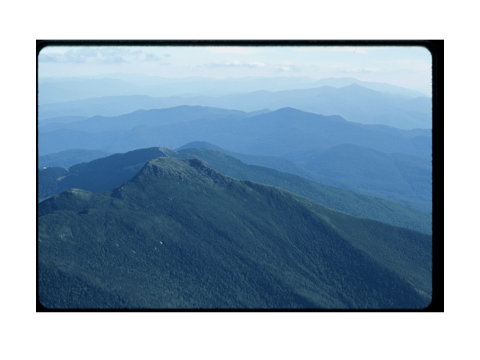 [Speaker Notes: In 2004, acreage in parcels 50 acres or larger was made up of 40% residential, 25.7% woodland, 18% other, and 16.3% farm. 

In 2016, acreage in parcels 50 acres or larger was made up of 43.3% residential, 22.8% woodland, 18.6% other, and 15.2% farm.]
Number of Parcels by Parcel Size
Small parcels are increasing, especially in the 2-5 and 5-10 acre categories, a size commonly used for “rural residential” house lots.
[Speaker Notes: The number of small parcels is increasing in Vermont. 

While the number of larger (50+ acres) parcels decreased by 703 parcels, the number of smaller parcels increased by 8,746, showing that larger parcels are being divided into smaller parcels. 

The parcel size category of 100 to 200 acres lost the greatest number of parcels, while the parcel size category of 2 to 5 acres gained the greatest number of parcels. 

Parcels 200+ acres in size lost the highest percentage of parcels, about 4.9%.

Parcels from 5 to 10 acres in size increased the fastest, by about 15.2%, gaining a total of 2,789 parcels. Parcels in the 2 to 5 acre category were close behind, growing by 10.25% during the study period.]
Acreage in Parcels ≥ 50 Acres in Size
Between 2004 and 2016, the amount of land in parcels 50 acres or larger declined by about 110,300 acres, or roughly 8,485 acres per year.
[Speaker Notes: Between 2004 and 2016, the amount of land in parcels 50 acres or larger declined by about 110,300 acres, or roughly 8,485 acres per year. 

Acreage in parcels 50 acres or larger decreased by 3.18% during the study period, but the trend was more noticeable from 2004 to 2009, when acreage decreased by 2.6%, versus 2009 to 2016, when parcels deceased at a slower rate, by 0.6 %. 

Transfer of land to public ownership contributed to a portion of the decrease in large parcels; however, available data demonstrates that public land transfer likely consisted of up to a quarter of the 110,300 acre decrease in large parcels]
Acreage by Parcel Type
The number of acres in the “residential” category is increasing, while “farm” and “woodland” acreage is decreasing, with “woodland” acreage decreasing the fastest.
Residential increased by 162,670 acres, a 7% increase over the study period
[Speaker Notes: Residential acreage increased by about 162,670 acres from 2,326,959 acres in 2004 to 2,489,629 acres in 2016. 
 
Woodland acreage decreased by about 147,680 acres from 994,090 acres in 2004 to 846,410 acres in 2016. Caveat for public land transfer.
 
Farm acreage decreased by about 53,400 acres from 575,030 acres in 2004 to 521,630 acres in 2016.]
Acreage in Parcels  ≥ 50 Acres by Parcel Type
The loss of large (50+ acre) woodland parcels outpaced the loss of large parcels in general.
[Speaker Notes: Residential acreage increased by about 63,970 acres, from 1,387,053 acres in 2004 to 1,451,022 acres in 2016 in larger parcels.
 
Woodland acreage decreased by about 124,840 acres, from 889,637 acres in 2004 to 764,792 acres in 2016 in larger parcels.
 
Farm acreage decreased by about 53,100 acres, from 564,312 acres in 2004 to 511,215 acres in 2016 in larger parcels.]
Number of Parcels with Dwellings by Parcel Size
Most dwellings are built on smaller parcels compared to larger parcels.
Parcels less than 50 acres in size with dwellings increased by 20,737 parcels, which is an 8.8% increase over the study period
Land Values
The per-acre value of land in Vermont nearly doubled during the study period.
[Speaker Notes: Land value almost doubled from $990 per acre to $1,827 per acre over the study period.

It is interesting to note that much of the increase occurred between 2004 and 2008 before the market crash, and then stabilized for the following years.]
Land Values – Woodland Parcels
The per-acre value of woodland also nearly doubled, though on average woodland remains less expensive per acre than land in general.
[Speaker Notes: Land value almost doubled from $581 per acre to $1064 per acre over the study period.

It is interesting to note that much of the increase occurred between 2004 and 2008 before the market crash, and then stabilized for the following years.]
Percent of UVA Parcels by Parcel Size
Enrollment in UVA is increasing most in the 25-50 acre category, while enrollment of 100+ acre parcels is decreasing.
[Speaker Notes: The number of parcels between 25-50 acres in size enrolled in the UVA program increased by 3.1 percentage points, from 23.3% to 26.4%.

Parcels that are 27-30 acres in size make up 14.8% of all parcels enrolled in UVA, highlighting that landowners with a house may be enrolling in the minimum acreage required for enrollment in the forestland category (25 acres plus 2 acres for the homestead).  
  
The share of UVA parcels in the 100-200 acre category decreased by 2.1 percentage points, from 24.8% to 22.7%. 

The share in the 200+ acre category decreased by 2.7 percentage points, from 17.57% to 14.87%.]
UVA Helps Retain Woodland
UVA is playing a role in protecting large woodland parcels: Of the woodland in parcels over 50 acres, 84% of the woodland enrolled in UVA remained woodland by 2016; by contrast, only 73% of non-UVA woodland remained.
[Speaker Notes: 84.16% of land enrolled in UVA in 2004 remained as woodland in 2016. 
 
73.15% of land not enrolled in UVA in 2004 remained as woodland in 2016.]
Parcelization Website
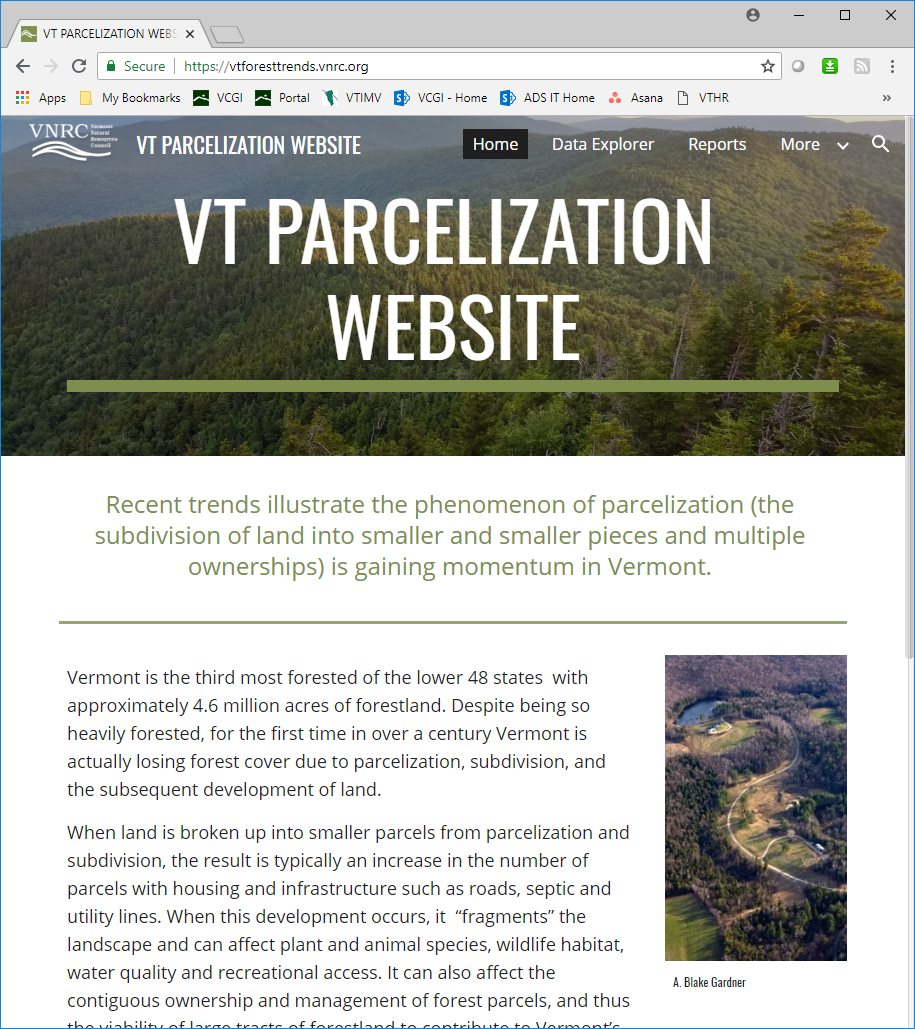 Available at: vtforesttrends.vnrc.org
Explore parcelization data at the town, county, regional, or statewide level using different tools: 

Generate geographically-specific reports.

Download the raw data. 

Download parcelization reports.
[Speaker Notes: Preview
About to go public; we have a little work to do
We’ll provide the URL when it’s ready.

Who 
What
Why
Where]
Recommendations for use: Land Use Planning
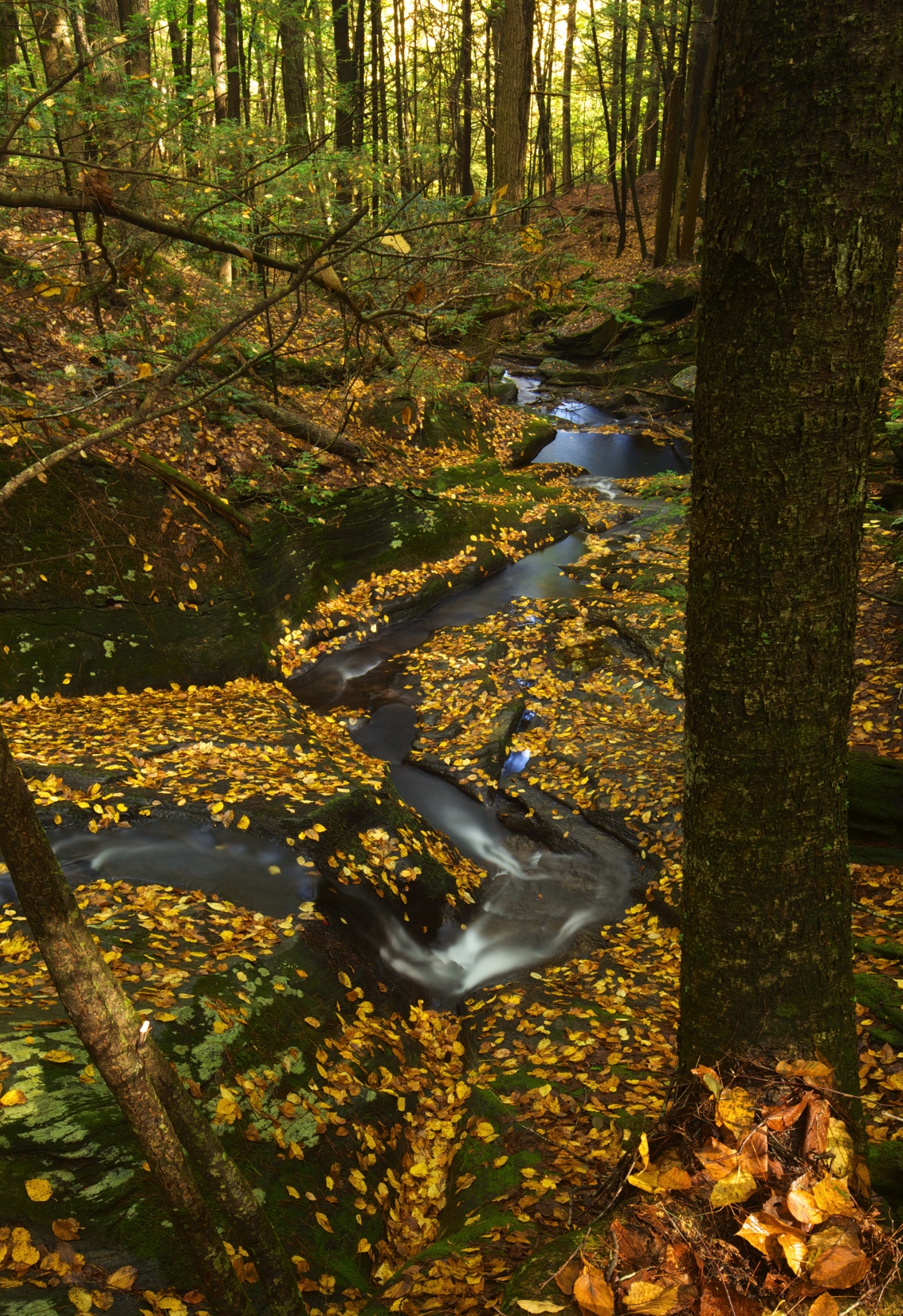 Town and regional planning including Act 171 planning
Snapshot of the town or region
View of town/region in the state context
Inform updated forest planning requirements (Act 171)
Specific trends can inform land use policies and strategies to reduce parcelization and fragmentation
A way to evaluate zoning and subdivision regulations
A. Blake Gardner
Recommendations for use: Land Conservation Planning
To understand:

Locations that are experiencing a high degree of parcelization and woodland loss 
Locations that present conservation opportunity because of the presence of large parcels, or large undeveloped woodland parcels  
How to quantify parcelization threat in a particular area to justify conservation funding
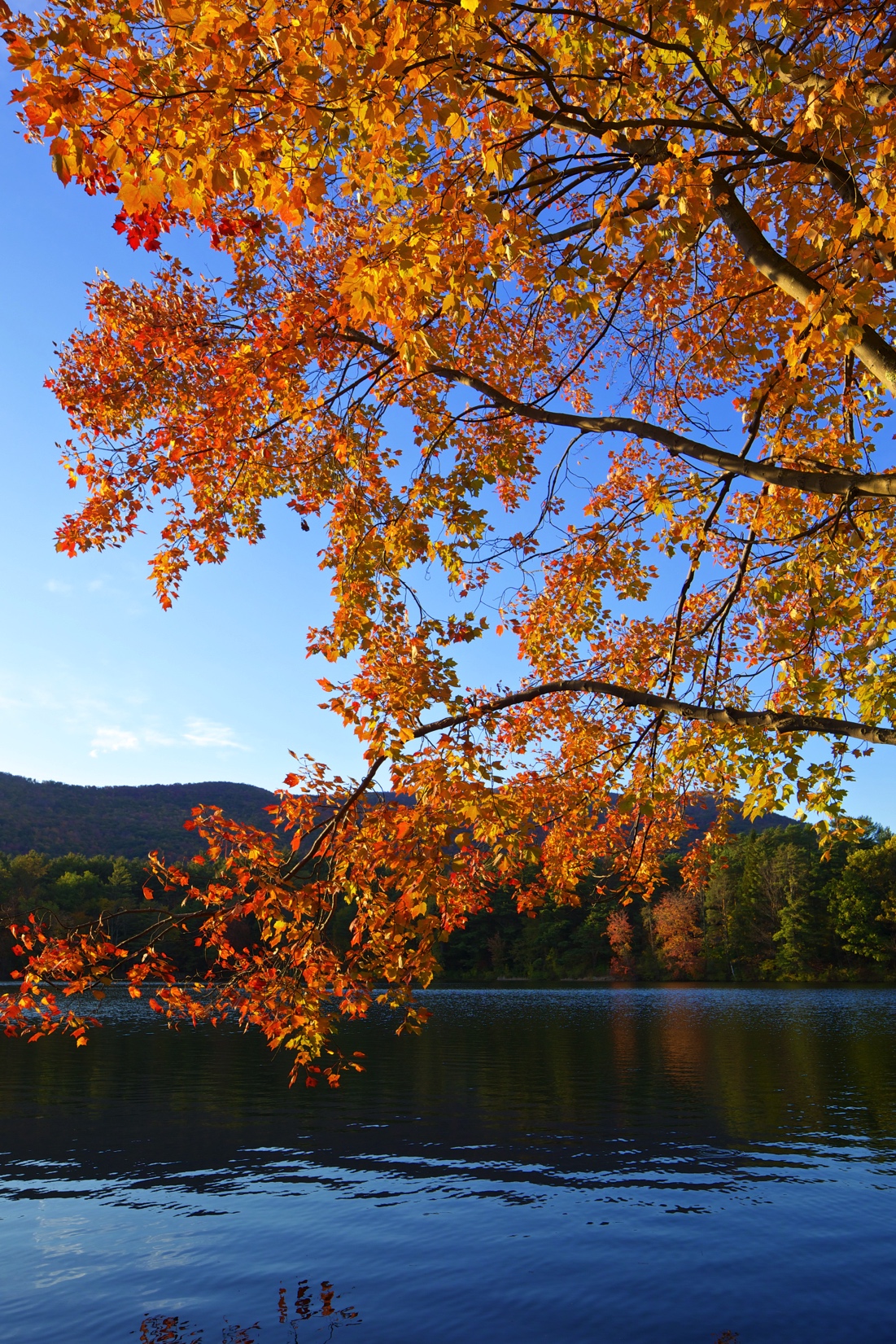 A. Blake Gardner
Recommendations for use: Foresters
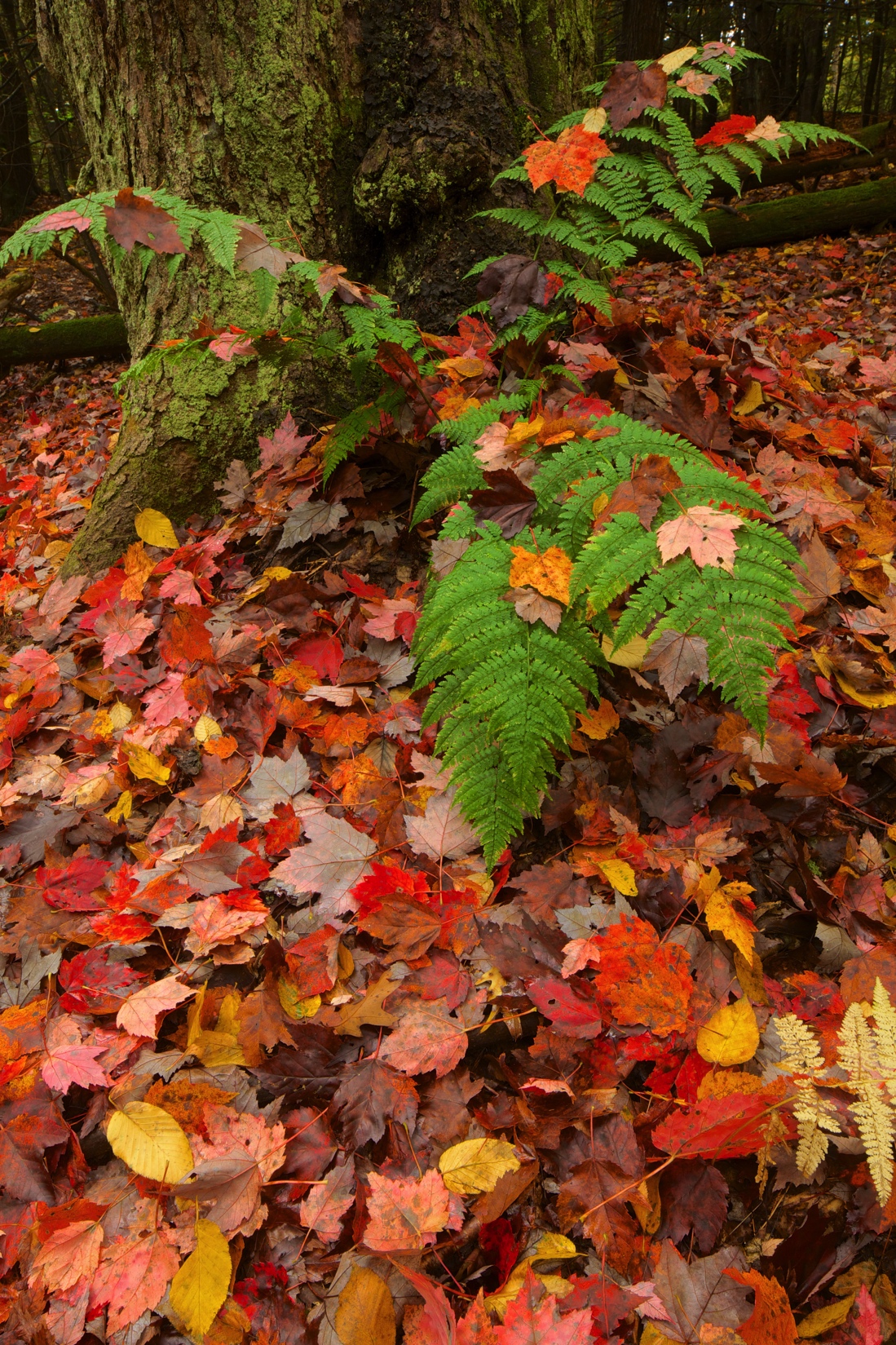 To understand:

Locations that are experiencing a high degree of woodland loss 
Locations that would benefit from increased Use Value Appraisal enrollment
Use Value Appraisal enrollment, and parcel size and ownership trends in a particular town or county
A. Blake Gardner
[Speaker Notes: We’re especially interested in knowing your thoughts on land value.

From a conservation-oriented perspective...happy to talk more... For example if you see decline in woodland and a landowner might be interested in UVA...]
Recommendations for State Policy
Recommendations for state policy and investments

Support diversified strategies to reduce the pressures on landowners to subdivide land.
Boost investment in land conservation and landowner incentives for conservation easements.
Increase support to woodland landowners for succession planning to minimize the subdivision of land.
Continue to support working forests by funding the Current Use Program and the administration of new forestland enrollment.
Provide full statutory funding for the Vermont Housing and Conservation Board (VHCB), and adequate funding for the Working Lands Enterprise Initiative.
Support outreach efforts and public policy to encourage the aggregation of land for conservation purposes.  
Address the gaps in Act 250 and strengthen it to play a more meaningful role in reviewing the impacts of development on forestland.
Recommendations for Local Action and Research
Recommendations for local actions
Municipalities that have zoning and subdivision regulations should review and strengthen natural resource policies to reduce forest fragmentation, with a particular focus on their rural residential type districts.
Municipalities that do not have subdivision regulations should adopt them in order to minimize the fragmenting impacts of subdivision on forestland.

Recommendations for future research
Conduct additional research to understand how dwellings and associated infrastructure impact the functions and integrity of forests.
Utilize digital parcel maps, future LIDAR and other remote sensing data, and available modeling to understand any relationships between subdivision of land and subsequent development and forest loss/fragmentation.
Maintain and enhance the parcelization website on an annual basis to aid land conservation, land use planning, technical assistance, and policy making.
Q & A
Thank you!

Jamey Fidel, jfidel@vnrc.org / 223-2328, x. 117
Kate McCarthy, kmccarthy@vnrc.org / 223-2328, x. 114

www.vnrc.org
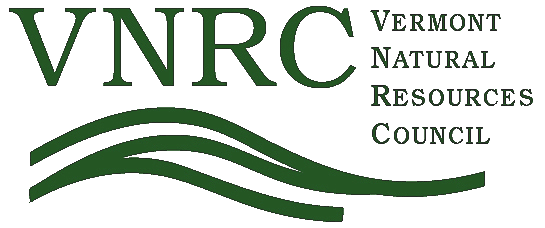